PLANIFICACIÓN  CLASES VIRTUALESHISTORIA, GEOGRAFÍA Y CS. SOCIALES6°ASEMANA N° 31FECHA : 26 al 30 de octubre 2020.
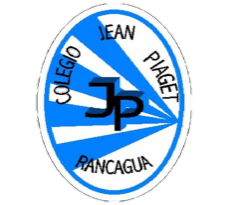 Colegio Jean Piaget
Mi escuela, un lugar para aprender y crecer en un ambiente seguro y saludable
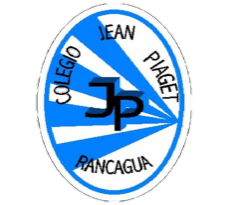 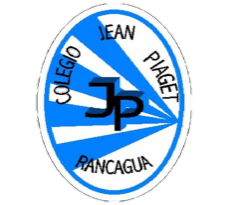 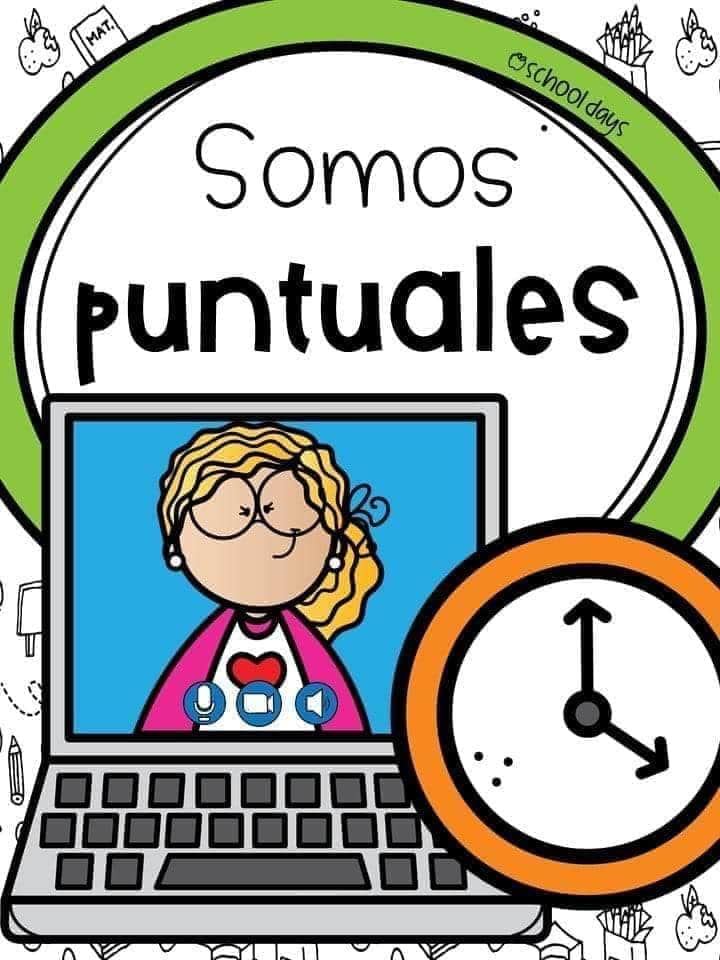 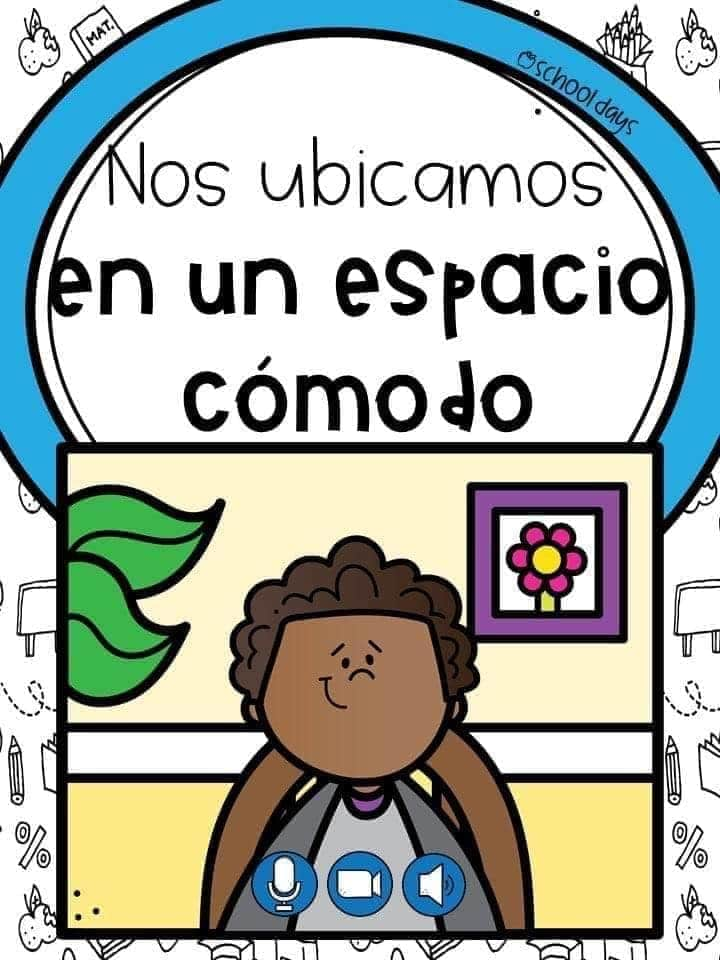 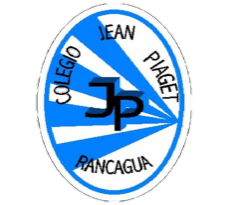 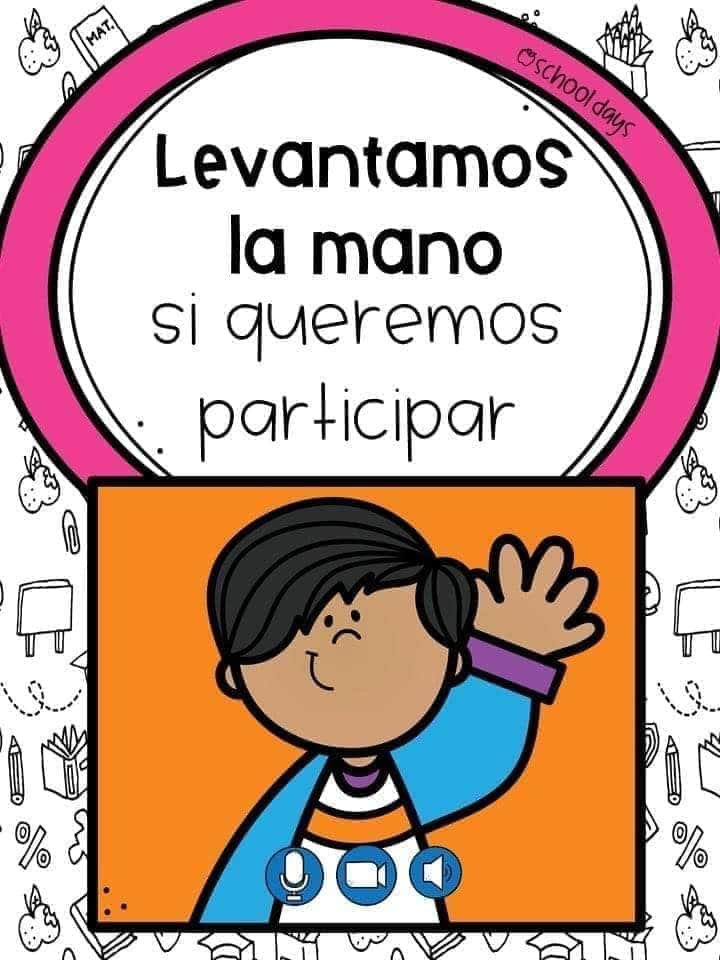 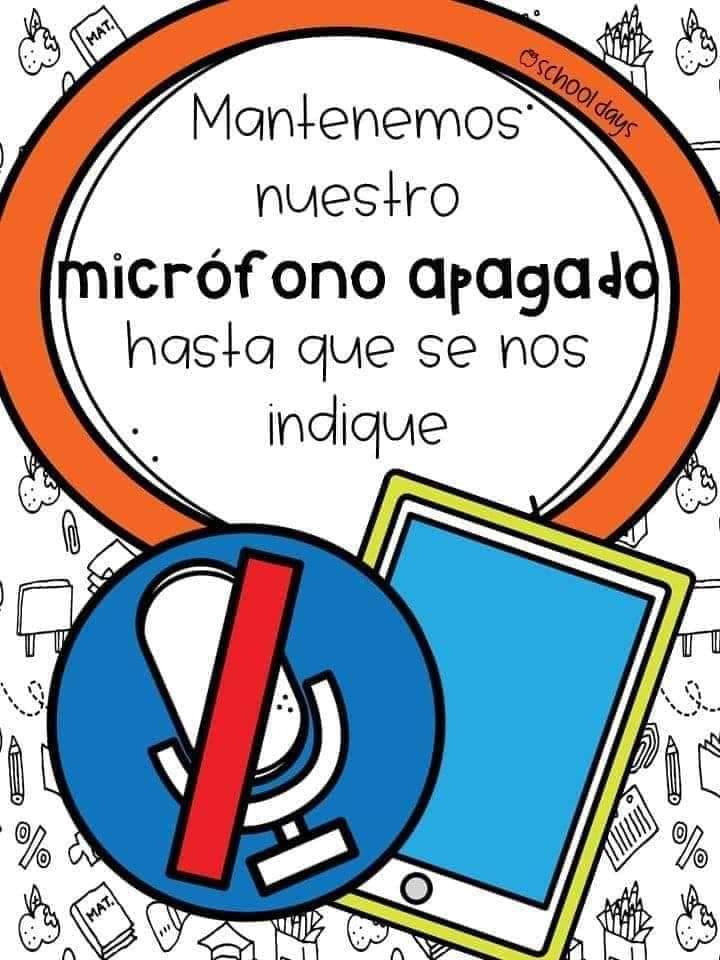 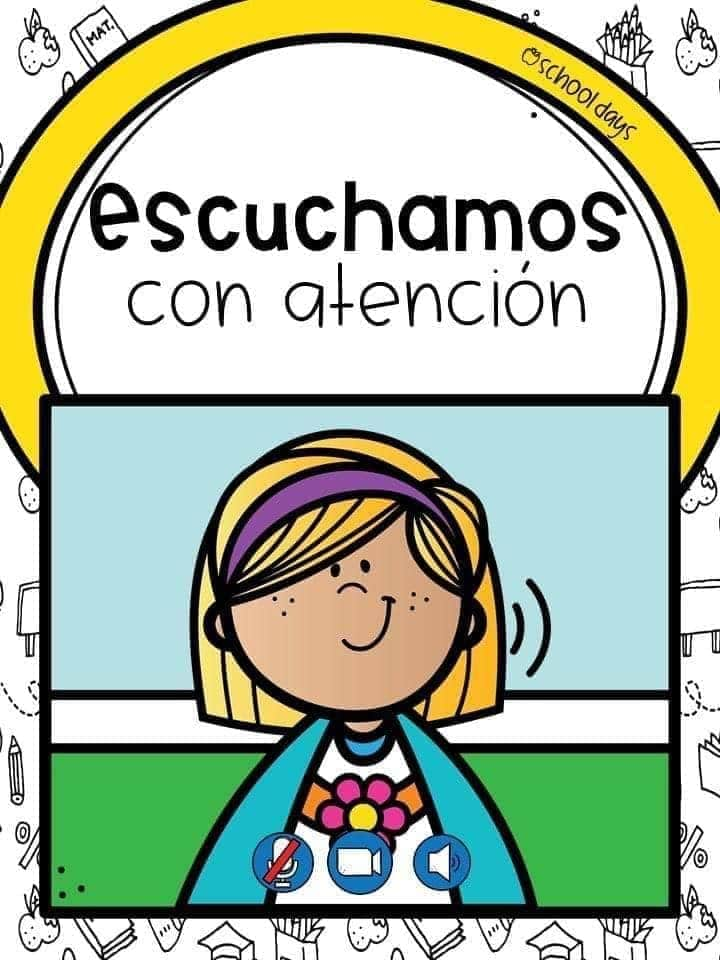 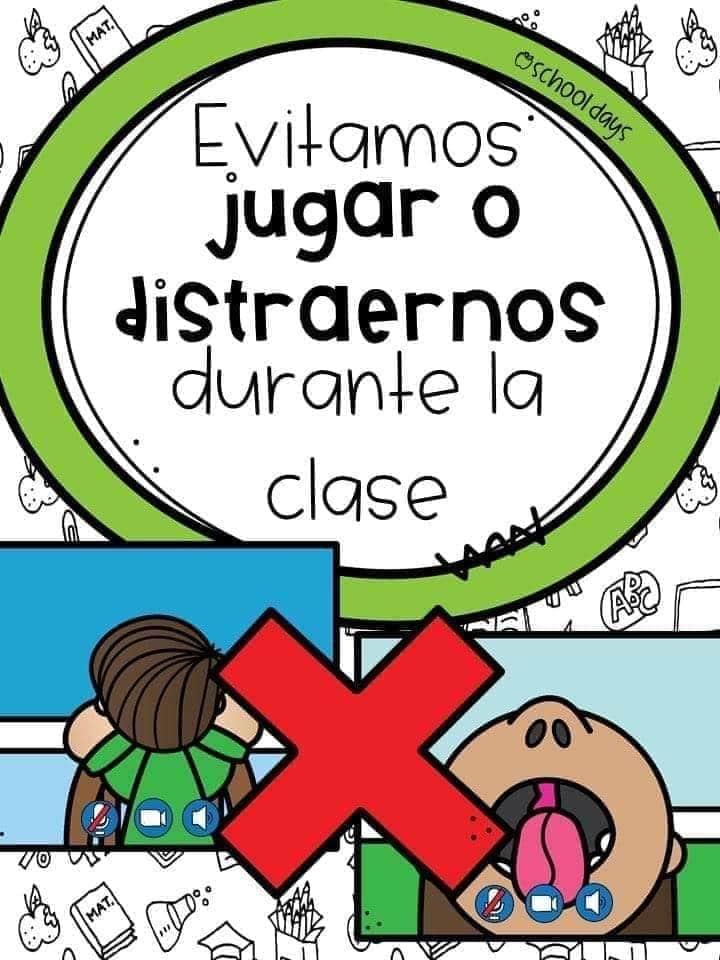 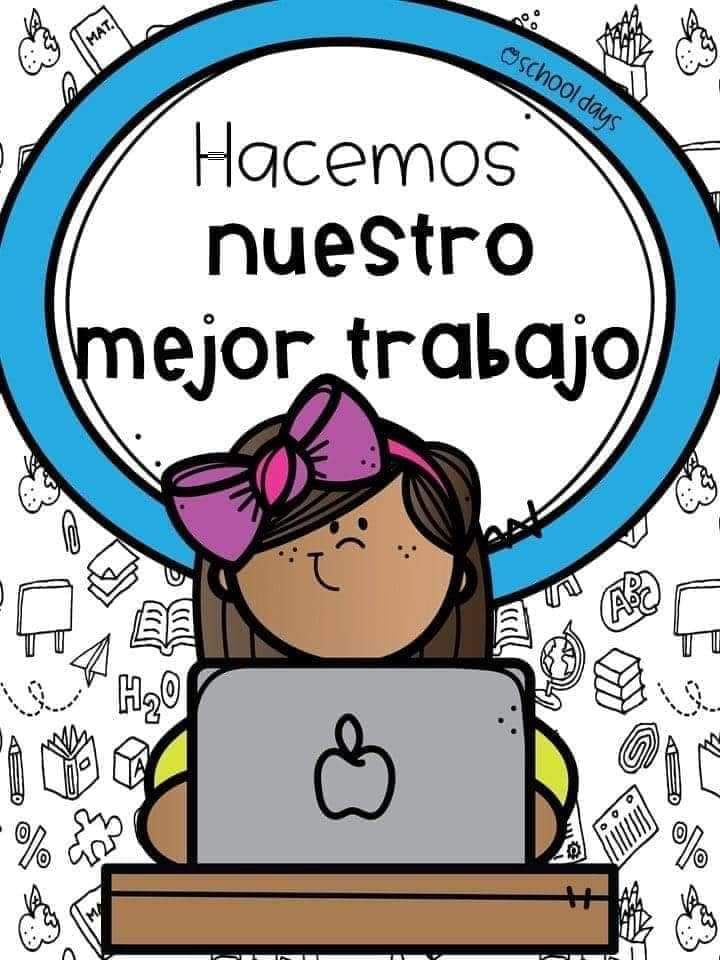 Importante:
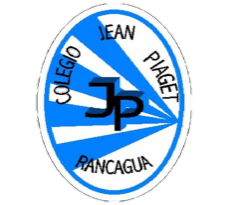 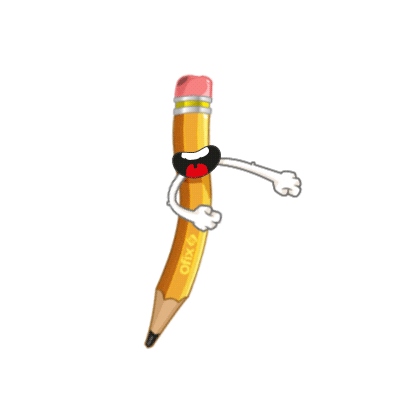 Cuándo esté la animación de un lápiz, significa que debes escribir en tu cuaderno
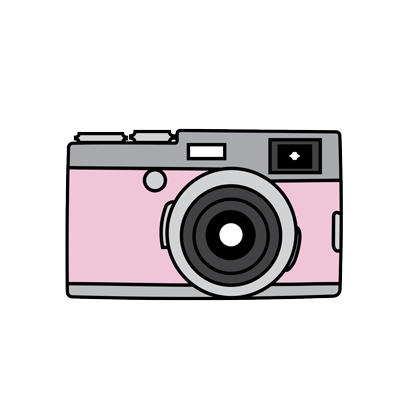 Cuándo esté esta animación de una cámara fotográfica, significa que debes mandar reporte sólo de esa actividad (una foto de la actividad)
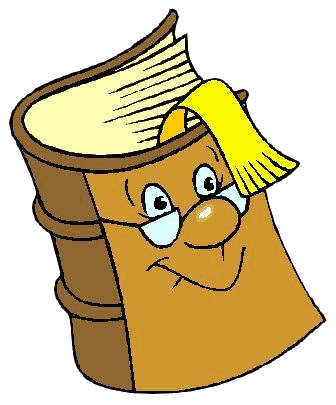 Cuándo esté esta animación de un libro, significa que debes trabajar en tu libro de Historia.
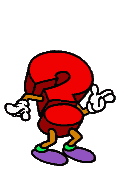 Cuándo esté esta animación de un signo de pregunta, significa que debes pensar y analizar, sin escribir en tu cuaderno. Responder de forma oral.
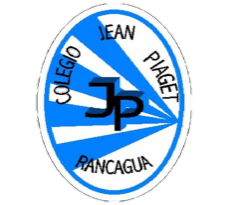 ¿Recordemos?
Después de la Segunda Guerra Mundial y de los crímenes que en ella se cometieron contra la humanidad, los países acordaron crear un documento: la Declaración Universal de los Derechos Humanos. 
Chile, al igual que los otros países, debe garantizar estos derechos y por eso los ha incorporado en su Constitución Política.
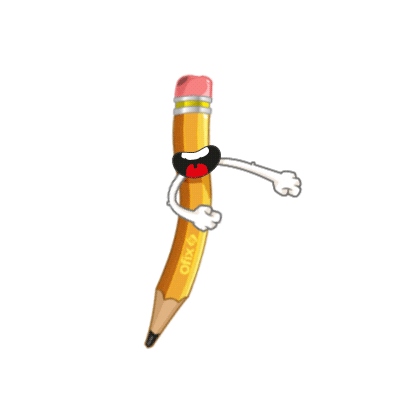 En esta clase abordaremos el tema:
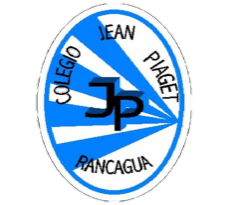 Los deberes de las personas.
Objetivo: Dar ejemplos de cómo la Constitución garantiza los derechos fundamentales y fundamentar la importancia del respeto de los derechos para una sociedad justa y equitativa.
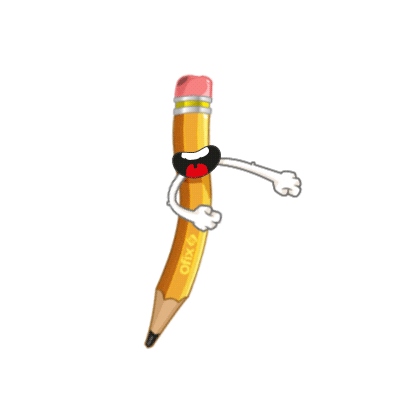 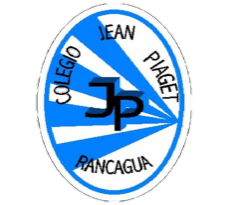 Observemos con mucha atención el siguiente video, toma apuntes de lo que allí se presenta:
https://www.youtube.com/watch?v=IPLGLvO2fho&t=189s
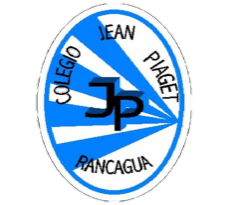 ¿Qué son los derechos?
Garantías o facultades que tienen los seres humanos
¿Qué son deberes?
Son nuestras responsabilidades.
¿Quiénes, crees tú, que son los encargados de velar por que se cumplan estos derechos?
Las personas, la comunidad, el Estado.
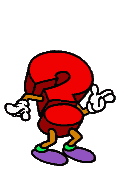 Tanto el Estado como las instituciones y las personas deben cumplir con los deberes y con las responsabilidades que se desprenden de los derechos
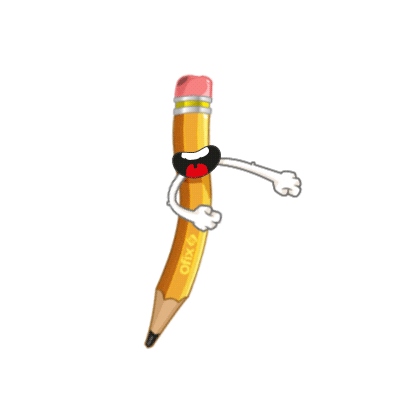 En la página 26 de tu libro, se presentan fuentes historiográficas. Léelas con mucha atención:
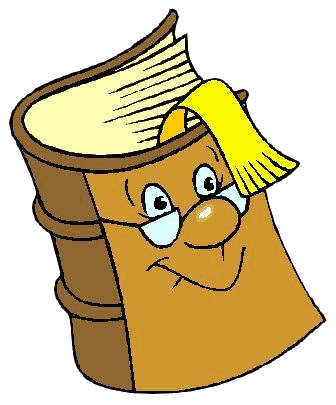 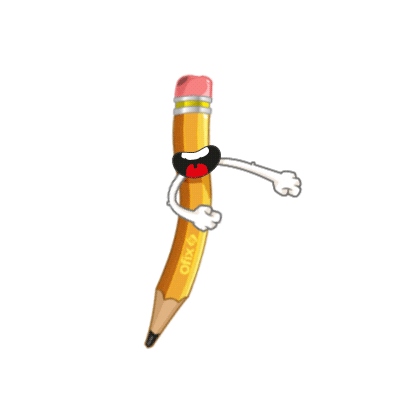 ¿Qué responsabilidades tienen en sus vidas cotidianas?, ¿por qué debes cumplirlas?
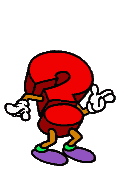 ¿Qué pasaría si llegas a un centro de salud, eres respetuoso, pero el personal de salud no te atiende de inmediato?
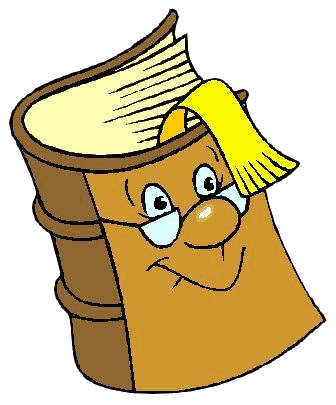 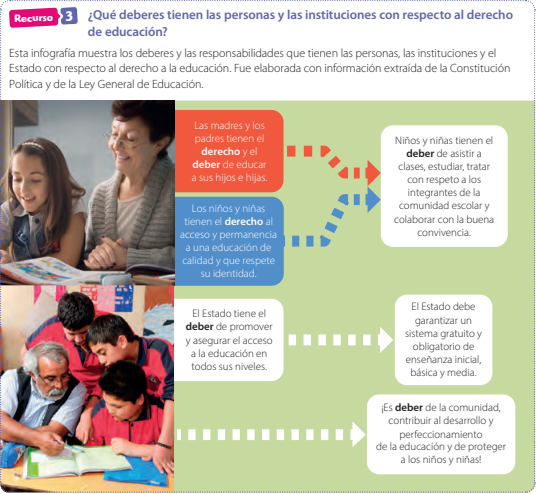 En la página 27 de tu libro, se presenta una infografía:
¿Qué ocurre en el caso que un estudiante no asiste a clases, no cumple con sus tareas? ¿Quiénes son los encargados de fiscalizar que los deberes se cumplan?
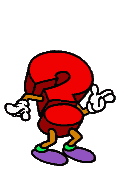 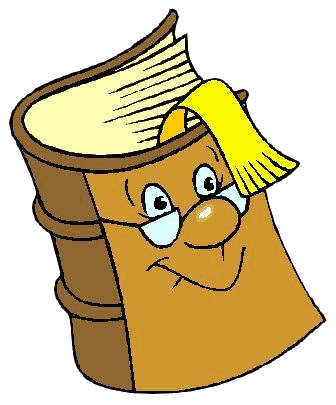 En la página 28 de tu libro, se presenta un cómic:
¿Qué acciones que realizan Mateo y Constanza contribuyen al bien en la comunidad?
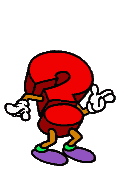 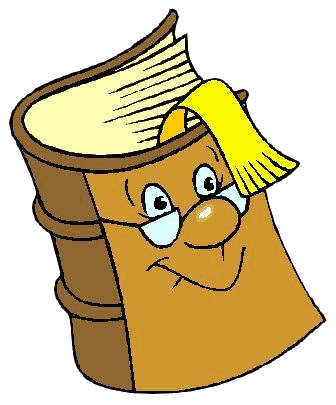 En la página 29 de tu libro, se presenta un cómic:
¿De qué forma tú eres recíproco con tus vecinos?
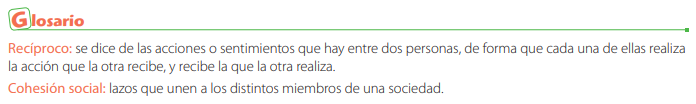 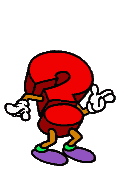 ¿Por qué el personaje de la imagen le ha fallado al planeta?, ¿cómo cumples tú con este deber con el medioambiente?
Ticket disponible en el formulario
https://forms.gle/zRTajFmVCf8k5u7X6
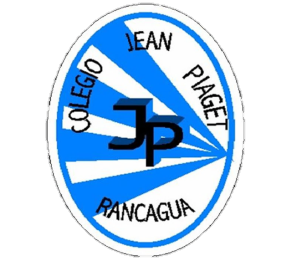 TICKET DE SALIDA
HISTORIA, GEOGRAFÍA Y CS. SOCIALES
SEMANA 31
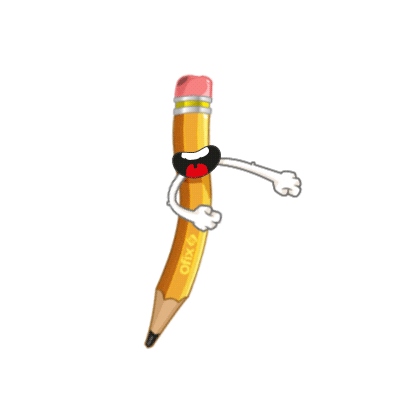 Nombre: _______________________________________
¿Qué deberes se desprenden de las imágenes presentes?:
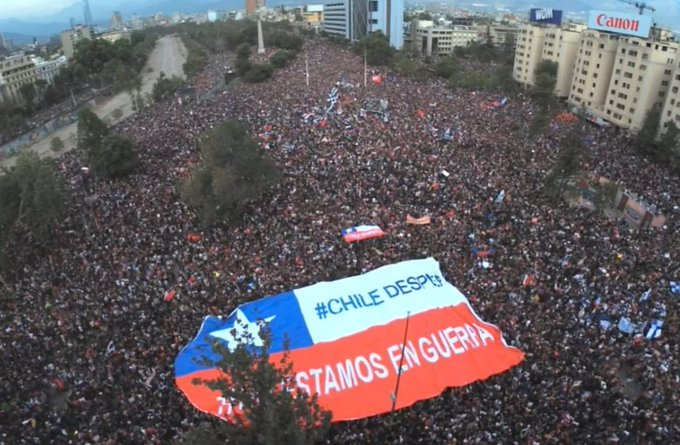 Derecho: expresar manifestarse

Deber:
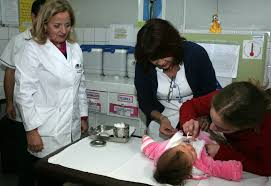 Derecho: atención de salud

Deber:
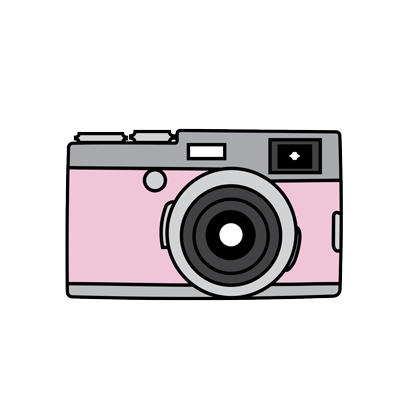 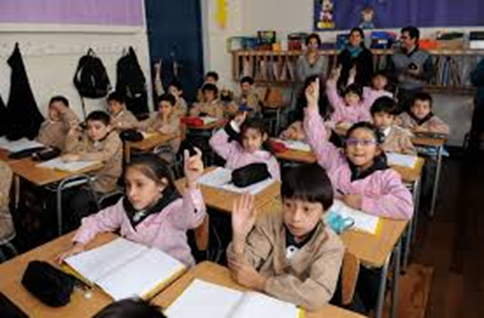 Derecho: educación

Deber:
2) ¿Qué deberes tienes como estudiante?

3) ¿Por qué los derechos y deberes están vinculados?
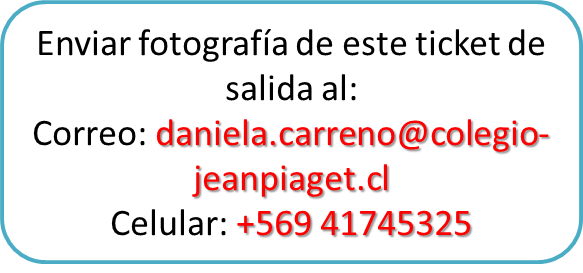 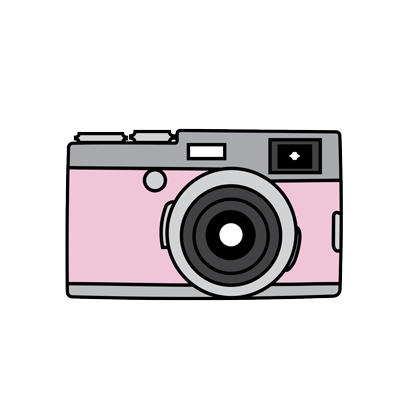